Welcome!
‹#›
[Speaker Notes: Updates - add quick example of raising your own exception (maybe add that section back into the book), also, can you raise a general exception like in Java?]
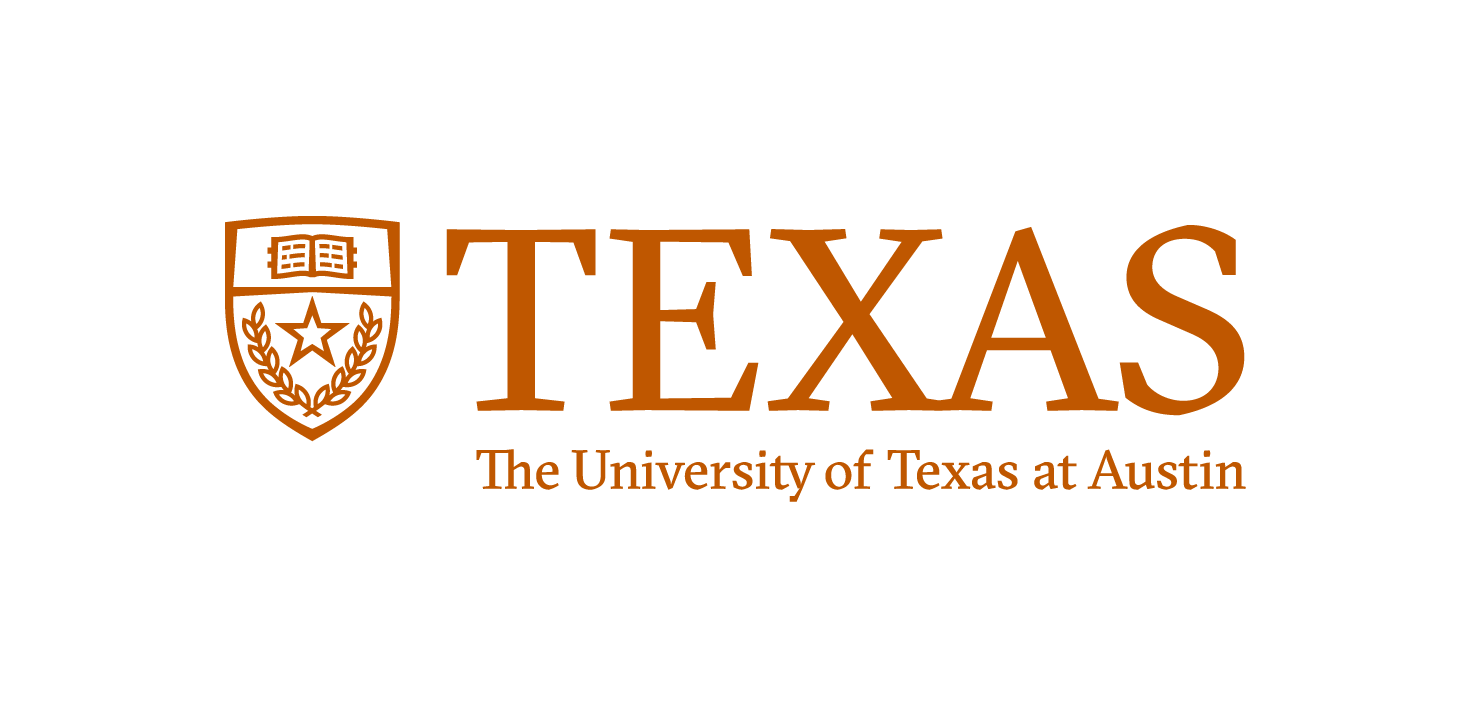 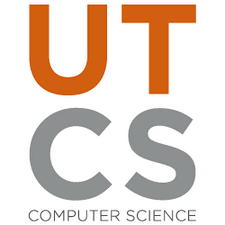 1.1 Basic Computing Concepts
1.2 And Now - Java
1.3 Program Errors
PROFESSOR RAMSEY
ramsey@cs.utexas.edu
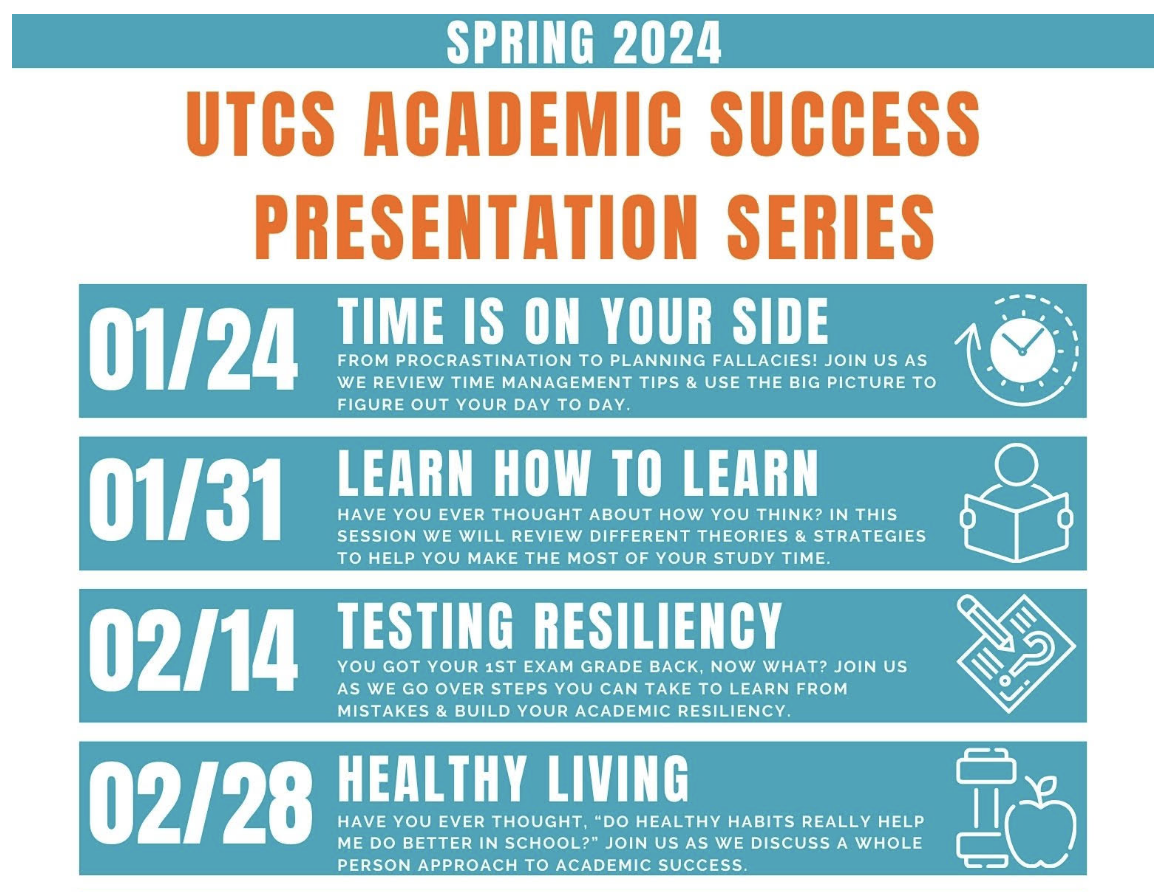 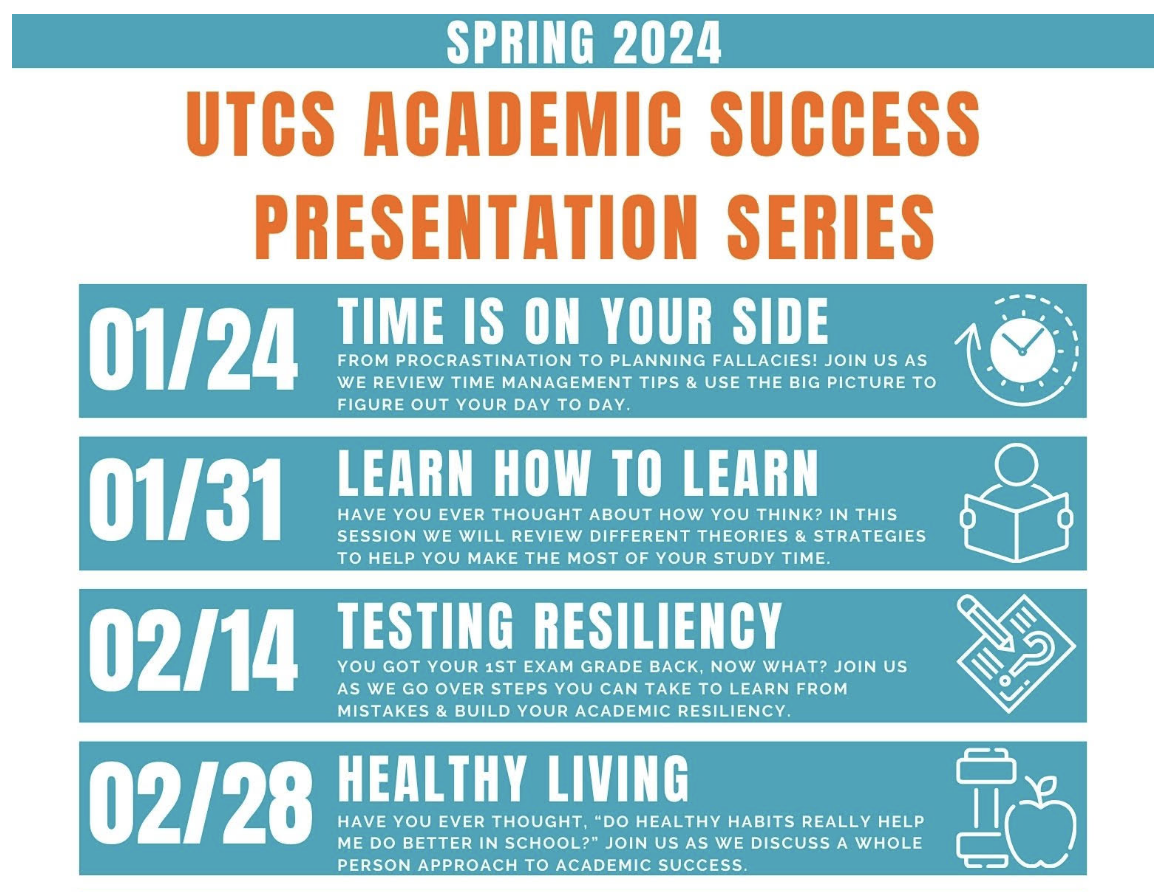 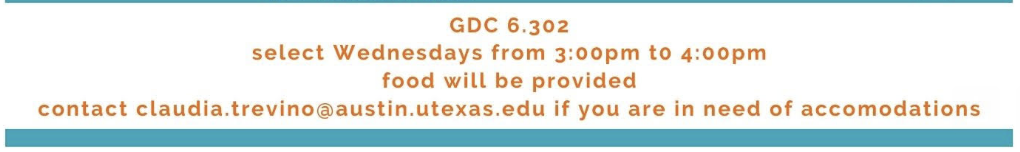 In-Class Practice, After Class
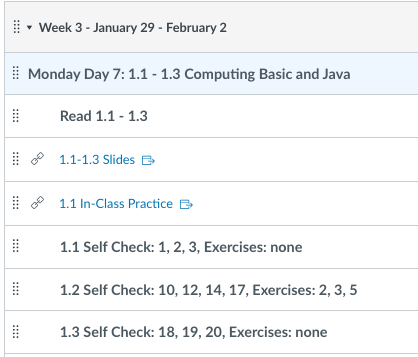 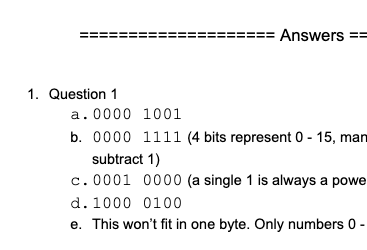 Solutions included
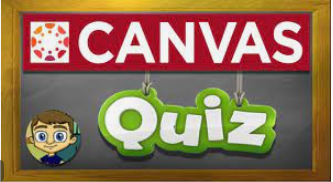 Quiz
1.1 
Basic Computing 
Concepts
Computer Science
We learn programming first, because it’s the tool that lets us do the rest.
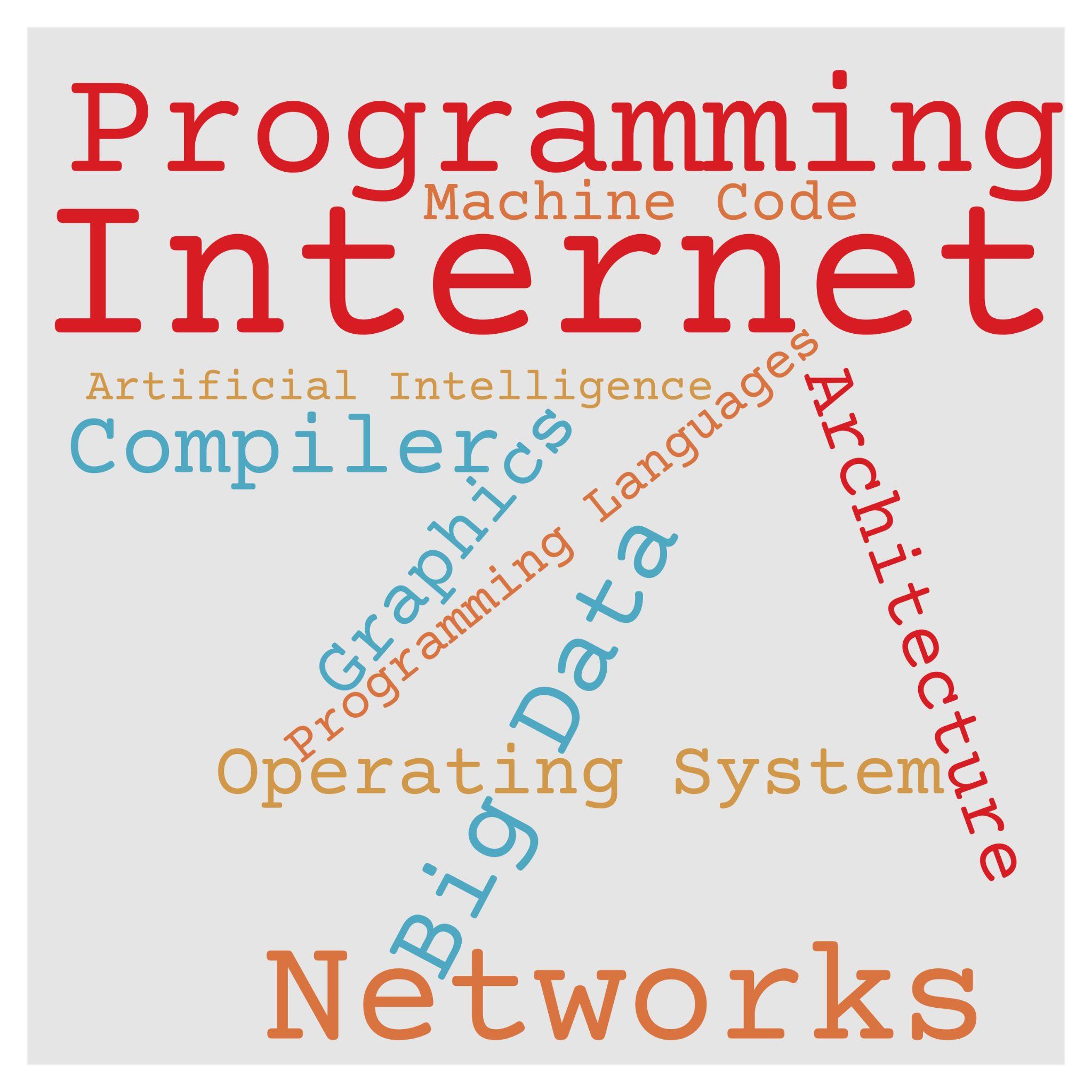 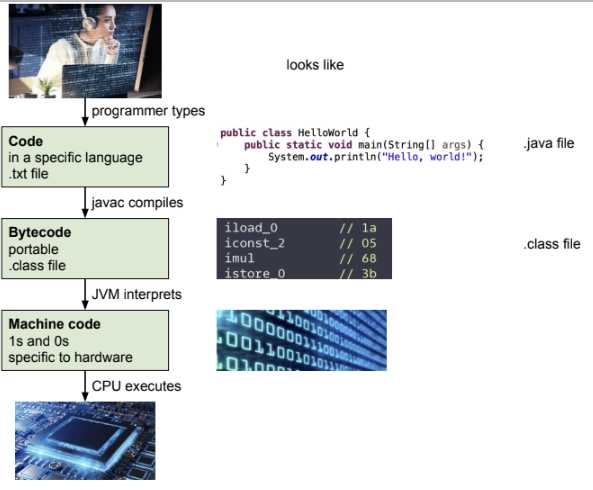 Programming Languages
All About Binary
Wait a second! Why binary?
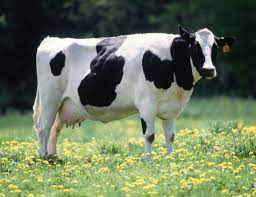 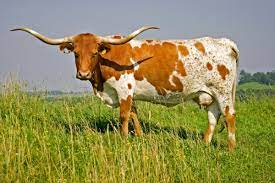 Longhorn








Jersey
Holstein






Angus
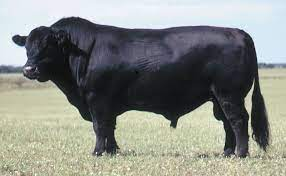 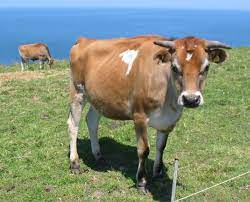 Happiest Cows
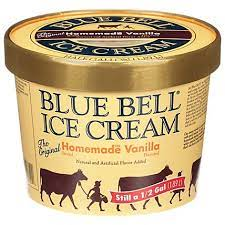 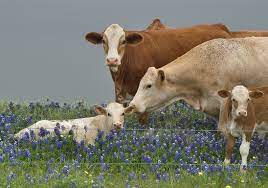 Cow Activists
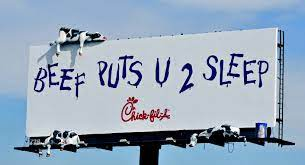 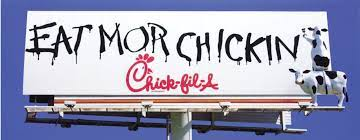 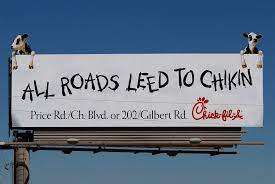 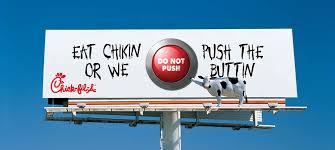 The Trouble With Roman Numerals
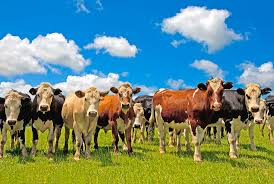 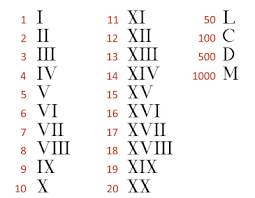 Works=>







Doesn’t work=>
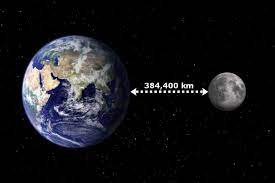 The Wild Claim…
My number system has a finite number of digits, but can represent any number, no matter how large, even to the moon and back a million times.
The Secret
If you have 10 digits, count in groups of 1, 10, 100, 1000, etc. 
Given 634 cows:
How many groups of 100 cows?  6
How many groups of 10 cows?  3
How many single cows? 4

Base 10   
                  _______  ___6___  ___3___  ___4___  
                       103           102            101            100
                                      1000                    100                        10                           1
Place Value Number Systems
Base 10   
                  _______  _______  _______  _______  
                       103           102            101            100
                                      1000                    100                        10                           1
Base 2   
                  _____  _____  _____  _____       _____  _____  _____  _____  
                      27         26          25          24              23         22          21         20
                                   128               64                  32                  16                          8                   4                    2                   1
Do You Believe It?
2
16
By adding these 
numbers, 
I can get these numbers:
7
99
247
32
128
64
1
8
4
Do You Believe It?
2
16
By adding these numbers, I can get these numbers:
7
99
247
32
128
64
1
8
4
Do You Believe It?
2
16
By adding these numbers, I can get these numbers:
7
99
247
32
128
64
1
8
4
Do You Believe It?
2
16
By adding these numbers, I can get these numbers:
7
99
247
I can get any number between 0 and 255.
32
128
64
1
8
4
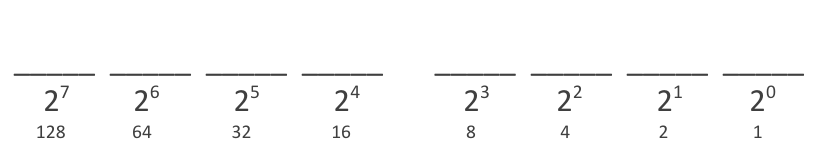 Convert decimal to binary Demo
Self-Check 1.2

6
44
72
131
Answers
0000 0110
0010 1100
0100 1000
1000 0011
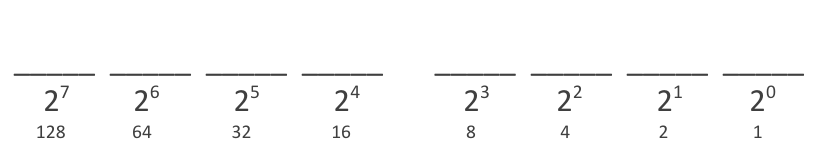 Convert binary to decimal Demo
Self-Check 1.3

0000 0100
0000 1011
0010 1010
0100 1110
Answers
4
11
42
78
[Speaker Notes: 4
11
42
78]
In-Class Practice
Day 8 1.1 In-Class Practice
‹#›
In-Class Practice Answers
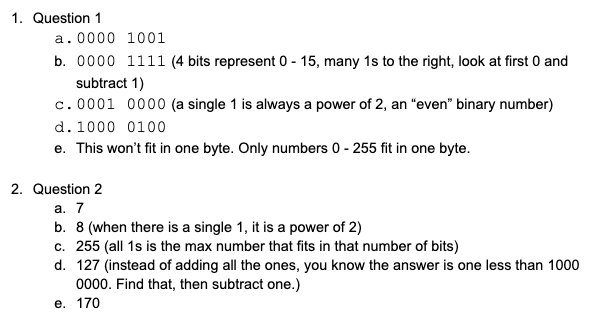 Remember - It’s All 1s and 0s
Inside, it’s all 1s and 0s
		h	   01101000
		"hi"	0110100001101001
		104	01101000
How can the computer tell the difference between an h and 104?
In general, the earlier bits specify how to interpret the following bits.
In Java, we define a type for each data item: integer, decimal, String, character, etc.
‹#›
‹#›
Remember - Primitive Types
‹#›
‹#›
[Speaker Notes: We're basically going to manipulate letters and numbers.
We make the integer / real number distinction in English as well.  We don't ask, "How many do you weigh?" or, "How much sisters do you have?"
Part of the int/double split is related to how a computer processor crunches numbers.  A CPU does integer computations and a Floating Point Unit (FPU) does real number computations.

Why does Java separate int and double?  Why not use one combined type called number?]
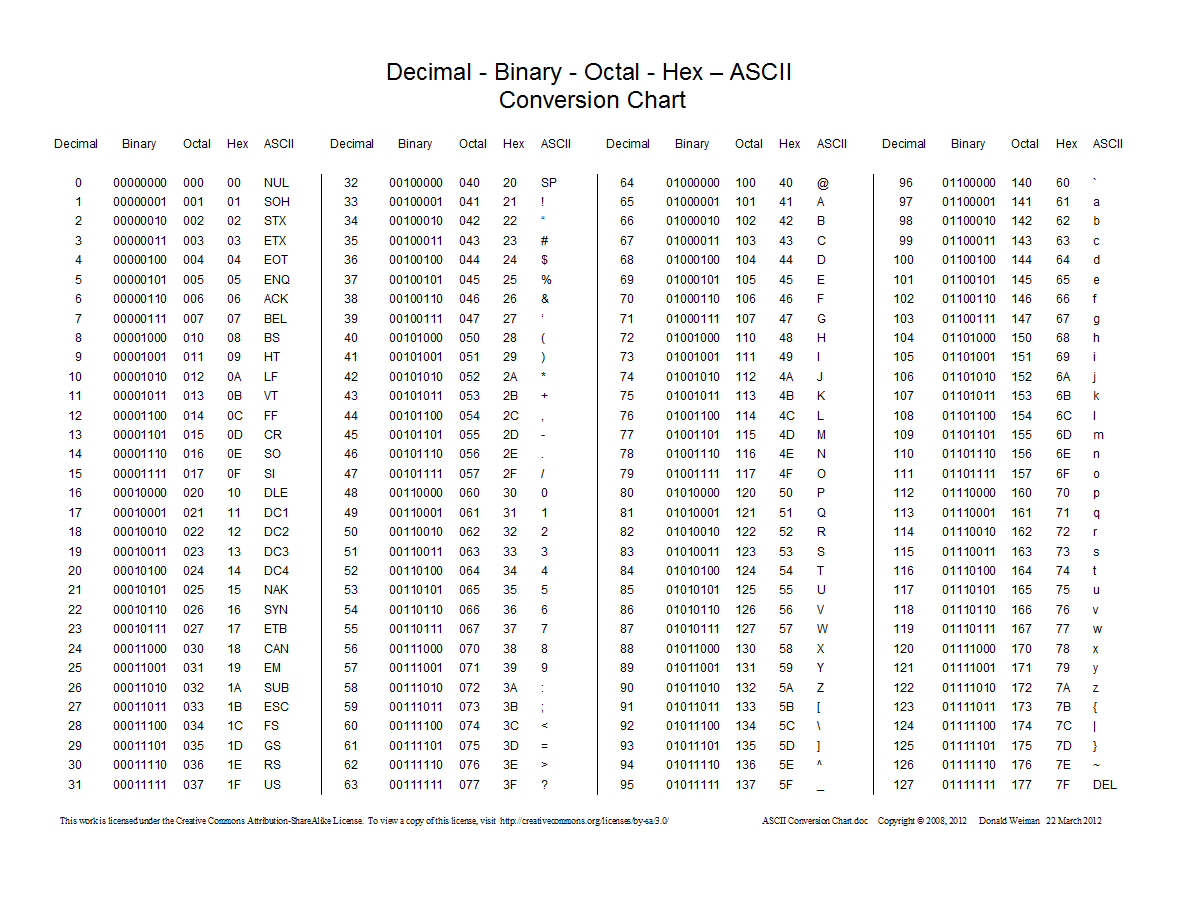 ASCII Table
Why Does It Matter?
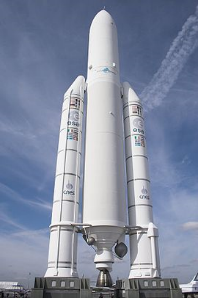 We don’t code in 1s and 0s.
But, sometimes 1s and 0s make an appearance.
How integers and decimal numbers are represented.
Overflow and round-off errors.
The burnt orange color on this slide header is represented by #BF5700, or 
1011 1111 0101 0111 0000 0000
One of Google’s IPV4 addresses is 173.194.255.255, which is also
10101101.11000010.11111111.11111111
Voting machine off by 1,024 votes, exactly one bit. What does that mean? Bit Flip - Radio Lab
The Ariane 5 rocket was lost to a software overflow error. More info here.
Types of Errors
int - If a number assigned to an int is too large or too small to fit, it cause overflow error.
double - If a number has to many significant digits in base or exponent, it will cause an overflow error. 
double - If a fractional number is repeating in binary, it’s representation will be slightly off.
But, Why Binary?
Old way: Mechanical gears with each notch representing a number or letter, this machine can solve one problem.
New way: Electricity on or off in patterns represents anything and can solve any problem (well, mostly).
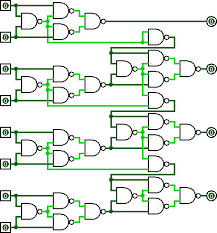 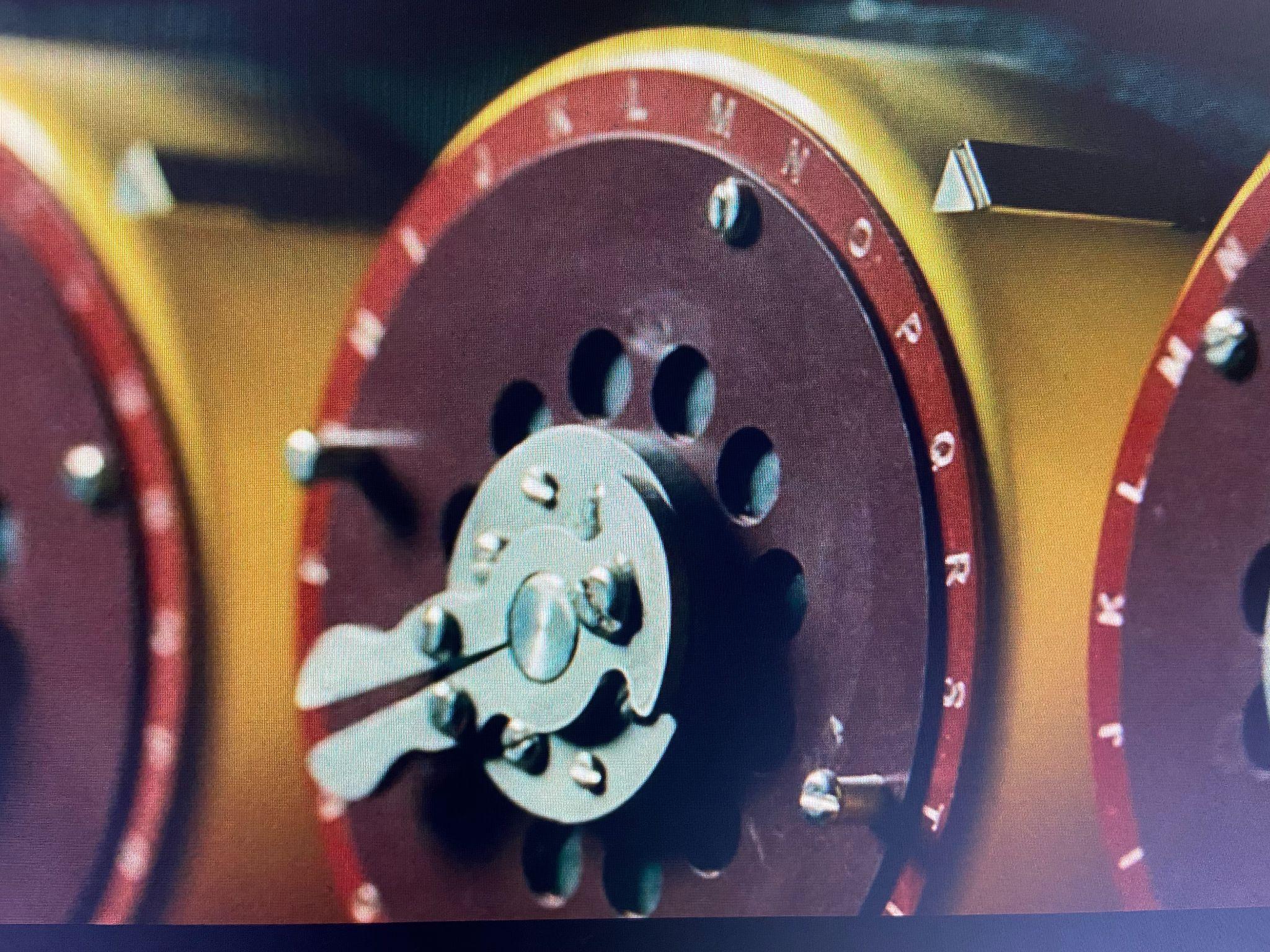 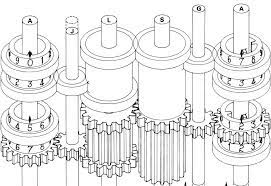 An adding machine using electricity flowing through logic gates
A gear with notches representing numbers, from Babbage’s design for the Analytical Engine.
A gear with notches representing letters, from the British Bomb, a machine designed by Alan Turning to decrypt German Enigma messages during WWII.
1.3 
Program Errors
[Speaker Notes: Session Title: Project Based Learning (PBL) for Equity in CS classes
Session Description: If you are teaching a survey course like Computer Science Principles, or a code intensive course like AP CS A, PBL can serve as a powerful tool to increase student interest and engagement. Learn about research that connects PBL to improved student outcomes, especially for girls and underrepresented minorities. Discover available PBL resources and understand PBL lesson components, so you can build your own.]
Everyone Has Bugs
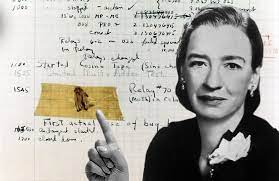 Syntax Error
syntax: The set of legal structures and commands
that can be used in a particular language. (Similar to spelling and grammar in a natural language.)
syntax error: A problem in the structure of a program that causes the compiler to fail.
– Missing semicolon
– Too many or too few { } braces, braces not matching
– Class and file names do not match
Runtime Errors
runtime error: A programming error that does not violate rules of the language, but causes undesired behavior while running. Examples:
Program crashes (divide by 0)
Incorrect output is given (a sum is printed when the user expects an average)
Everyone Gets Bugs
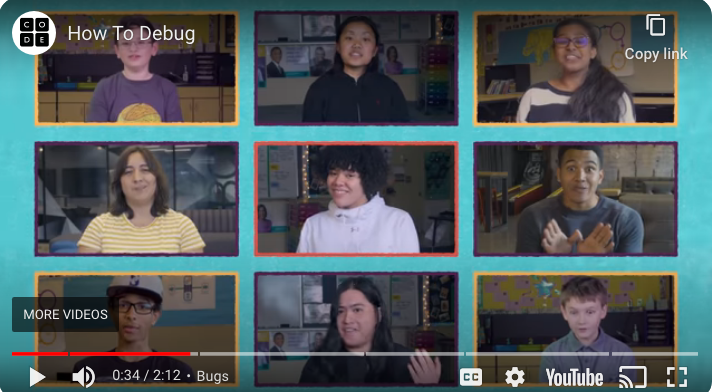 Coding Timeline - Not Good
Glance at the instructions.
Write 50 lines of code at one time.
Submit!
Coding Timeline - Good
Design
Understand the instructions
Solve the problem on paper
Decide what main() does
Outline the method breakdown
Code-Test-Fix one method at a time
Test with different inputs
Run test cases
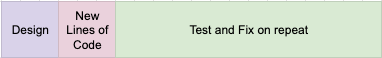 Coding Timeline - Even Better
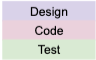 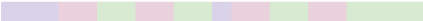 Class Photo
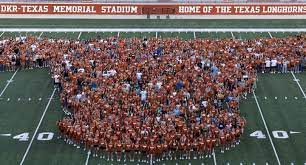 Remember
You Belong Here
Monday CS Tip
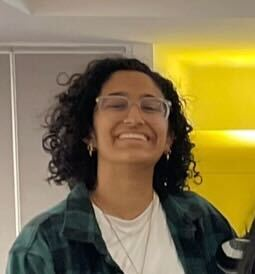 Rumor: TAs are scary and everyone else knows everything.
 NOT  TRUE!!!
Minerva Sharma